CAREApplication
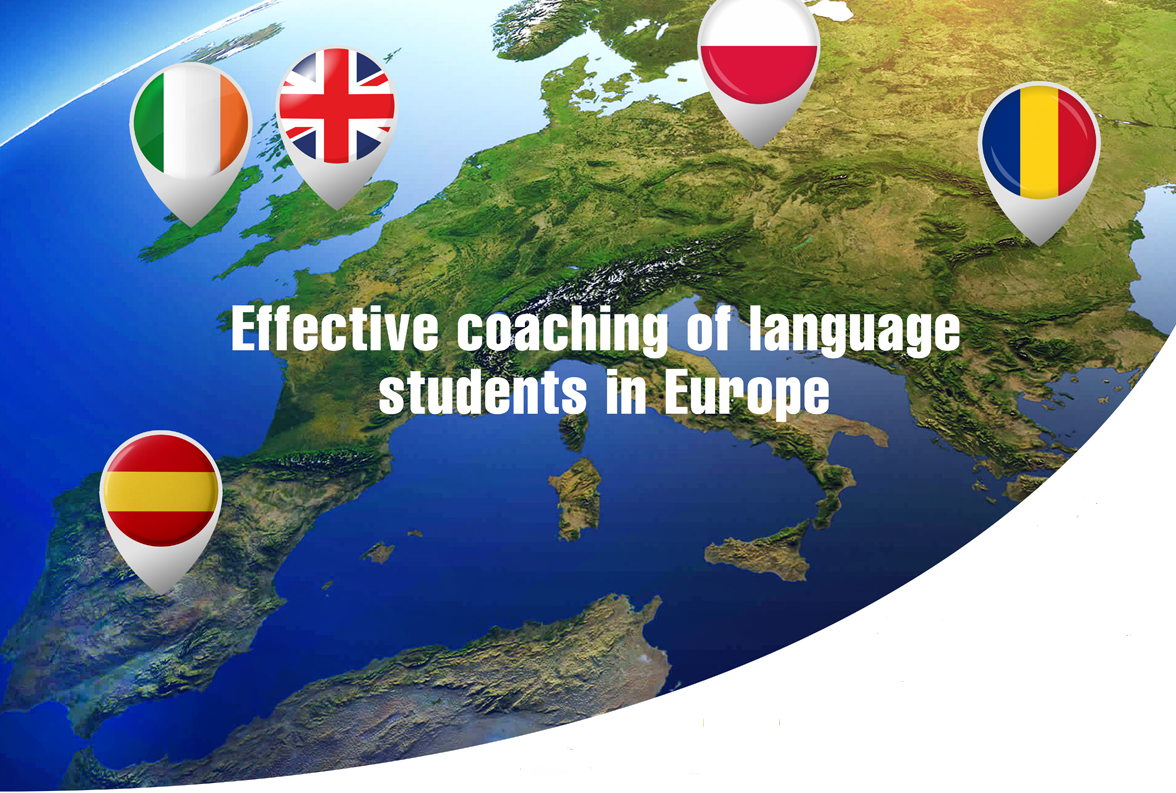 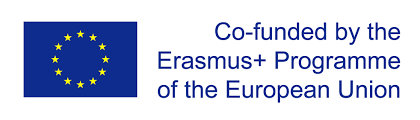 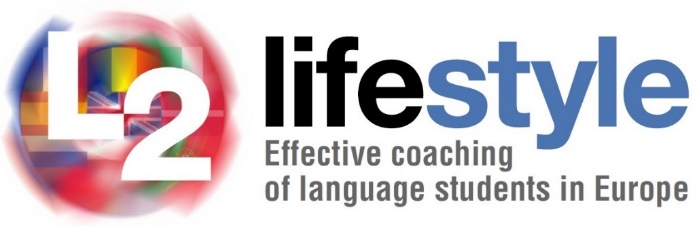 Puente de oportunidad
CARE – Application

Módulo - Puente de Oportunidad
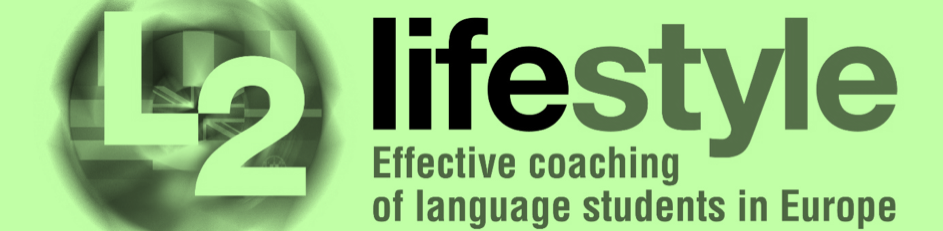 Objetivo:

Introducir varios tipos de apoyo y crear conciencia sobre las diferencias que existen en cada forma. Mejorar la capacidad de toma de decisiones de los docentes para encontrar el apoyo adecuado para sus alumnos y entregarlos de manera efectiva si llega el momento.
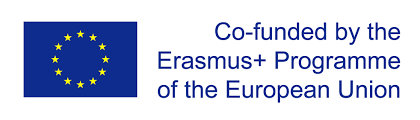 CARE – Application

Módulo - Puente de Oportunidad
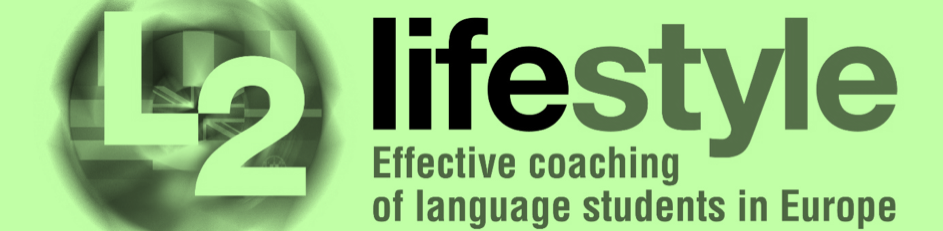 Objetivos:

Los maestros estarán mejor capacitados para

Definir su propio rol de apoyo a los estudiantes.
Diagnosticar mejor cuando otras formas de apoyo son necesarias para sus estudiantes.
Entregar efectivamente a otros expertos
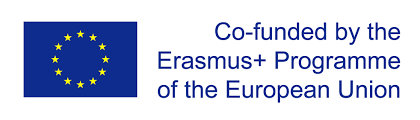 CARE – Application

Módulo - Puente de Oportunidad
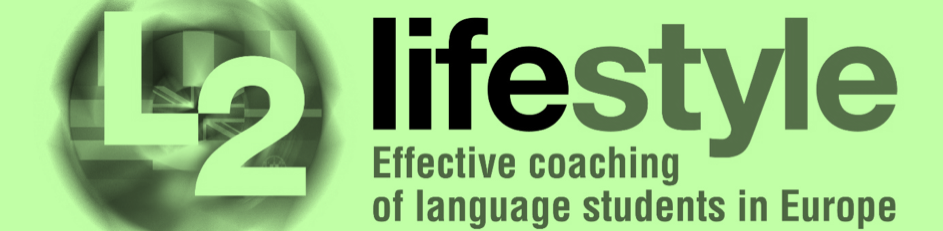 Contenido:

Tu papel en el aula de idiomas
Entrenador, terapeuta, mentor, experto: la diferencia
Práctica
Entregando
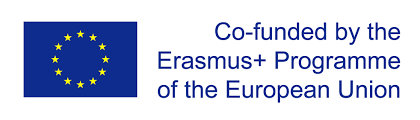 CARE – Application

Módulo - Puente de Oportunidad
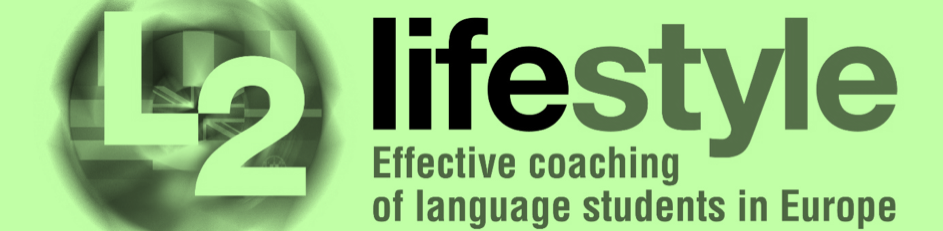 Tu papel en el aula de idiomas
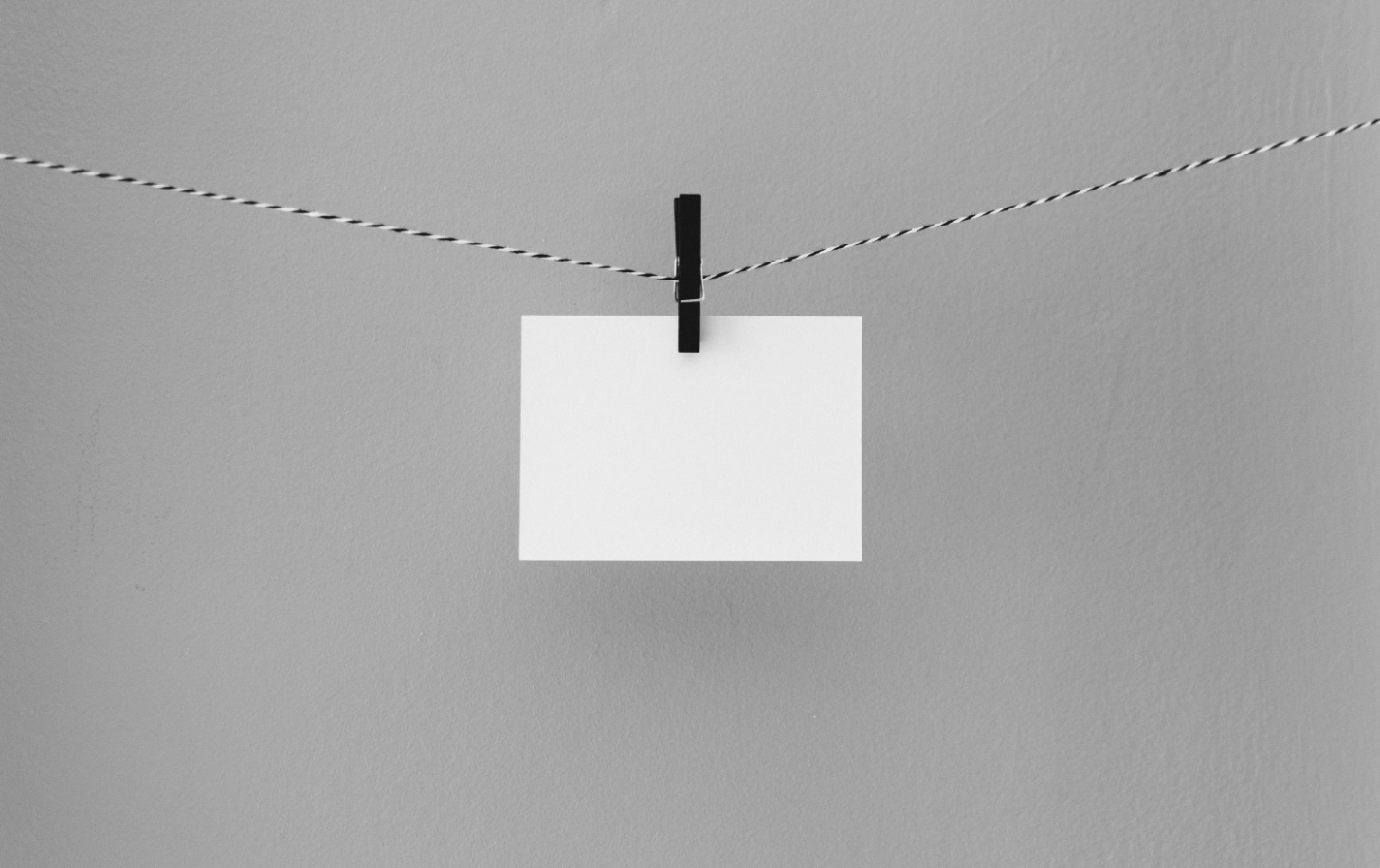 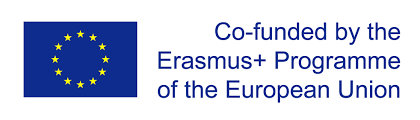 Photo by Kelly Sikkema on Unsplash
[Speaker Notes: Discusión grupal 4 minutos

Pídales a los maestros en grupos que presenten una lista de cinco cosas que definan su papel en la clase de idiomas. Para esta actividad puede ser útil capturar pensamientos como declaraciones "a ...", como los objetivos escritos en este módulo.]
CARE – Application

Módulo - Puente de Oportunidad
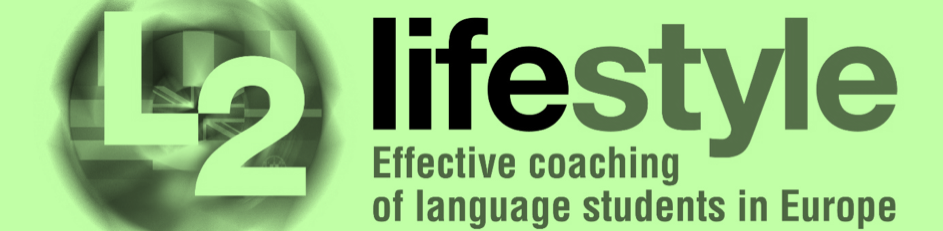 "No contratarías a un electricista para reparar una tubería con fugas, entonces ¿por qué contratar ...?"
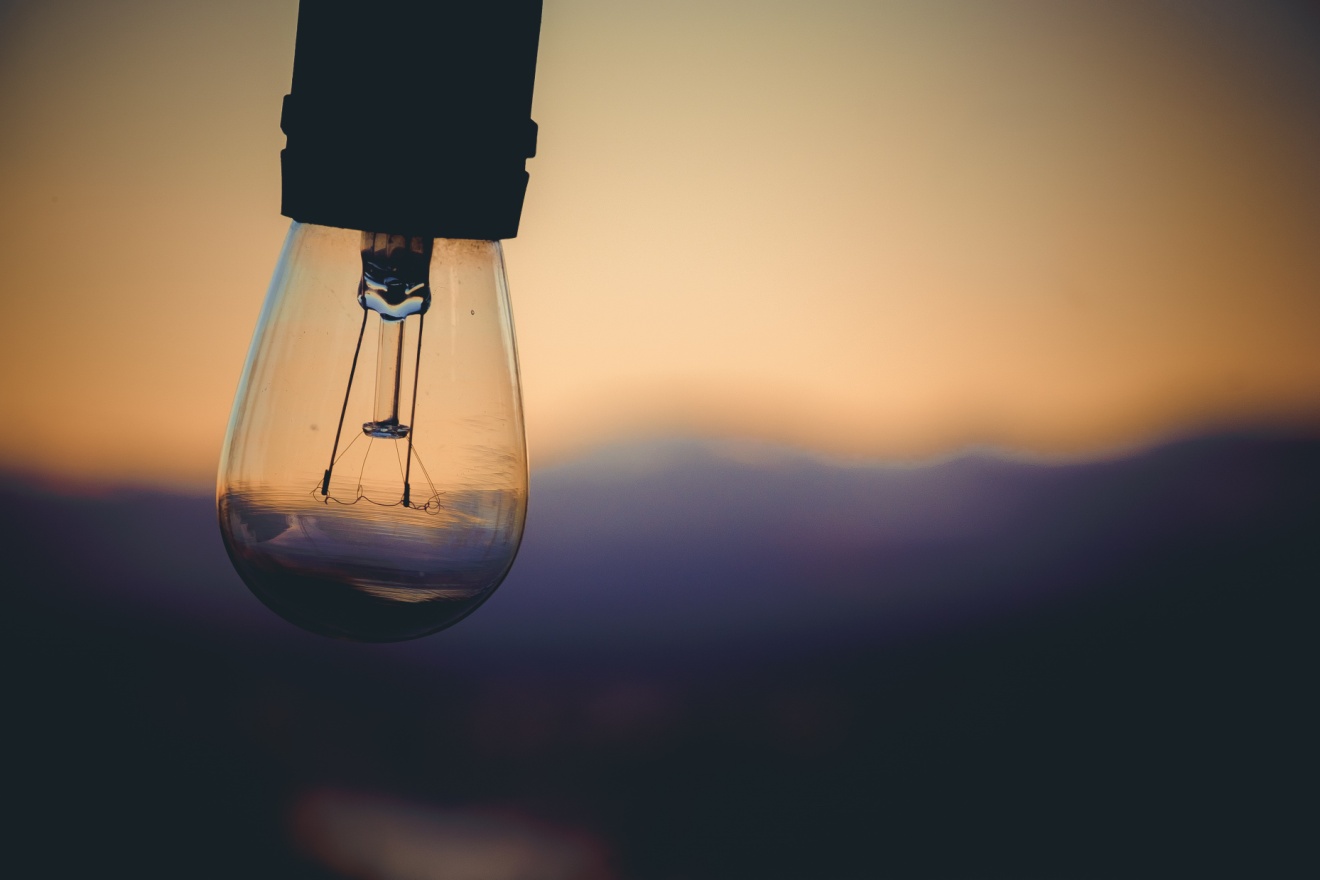 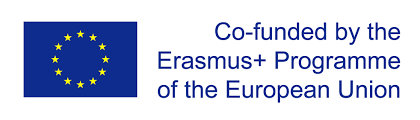 Photo by Cory Woodward on Unsplash
[Speaker Notes: 5 minutos

Pídales a los maestros que completen la oración. Esto puede hacerse como una actividad plenaria. Después de completar la actividad, pregunte por qué lo hizo. La razón es que no contratarías a la persona incorrecta para el trabajo incorrecto.

Haga la pregunta provocativa: ¿Cuándo sería la persona equivocada para el trabajo para el que su estudiante necesita a alguien?

Permita que los maestros tengan un poco de tiempo para pensar sobre la pregunta.]
CARE – Application

Módulo - Puente de Oportunidad
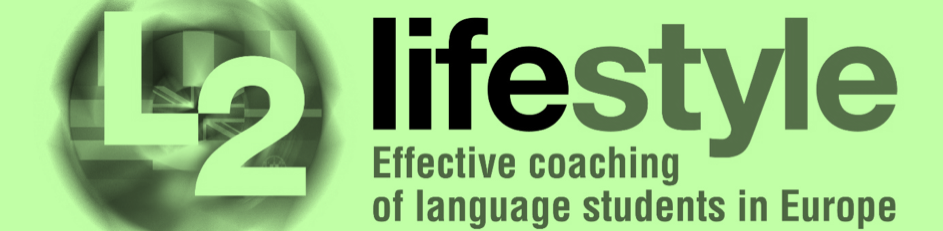 "¡Mis estudiantes 1-1 a veces dicen que tener una lección conmigo es como tener una sesión de terapia!"
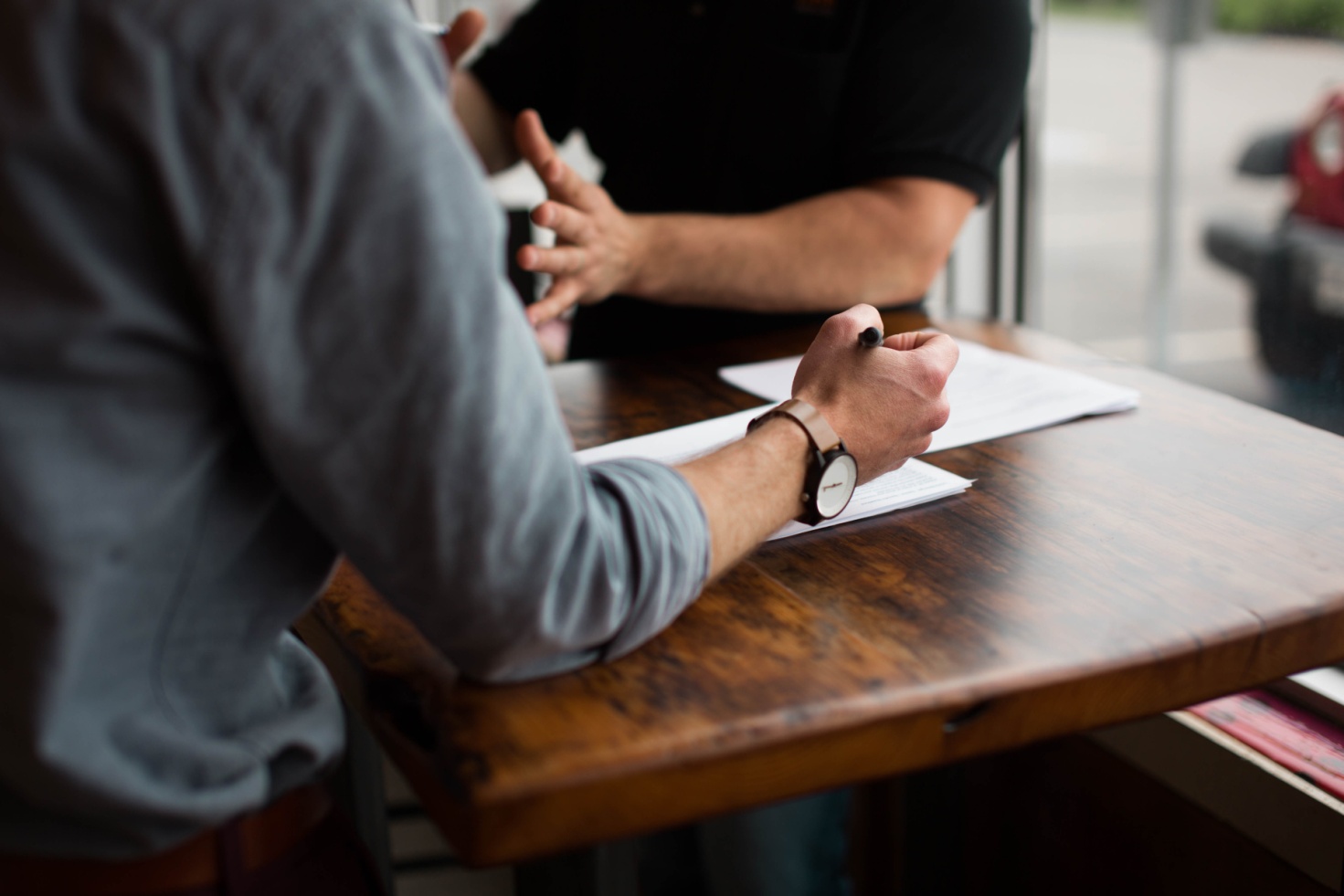 Photo by Nik MacMillan on Unsplash
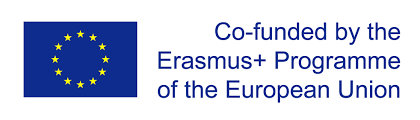 [Speaker Notes: 5-10 minutos

Algo así no es raro que un maestro o alumno diga eso sobre las lecciones 1-1. ¿Por qué crees que el estudiante o el maestro está diciendo esto? Dependiendo del grupo, esto podría ser 2 minutos de plenario o 10 minutos de trabajo grupal.]
CARE – Application

Módulo - Puente de Oportunidad
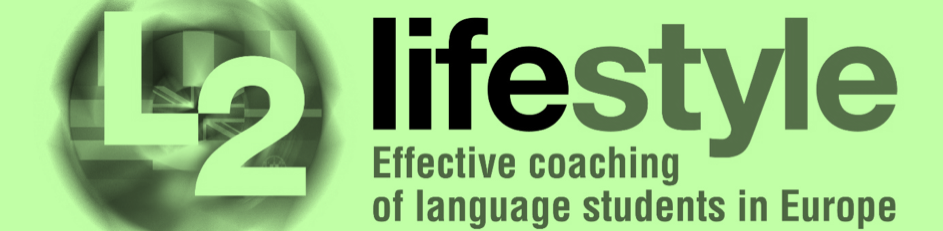 ¡Mis estudiantes 1-1 a veces dicen que tener una lección conmigo es como tener una sesión de terapia!"

El profesor es un buen oyente.
El maestro se enfoca en lo que el estudiante quiere decir.
El profesor ayuda al alumno a expresar sus opiniones y pensamientos.
El maestro escucha sin juzgar.
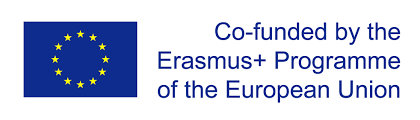 [Speaker Notes: Revele las respuestas y agregue cualquier otra que los maestros puedan haber presentado. Dibuje parralells con el papel del entrenador y el papel del maestro 1-1. Sin embargo, en este ejemplo, el estudiante puede haber definido mal a su maestro como terapeuta, cuando en realidad lo que querían decir era lo anterior, que son características de un buen maestro]
CARE – Application

Módulo - Puente de Oportunidad
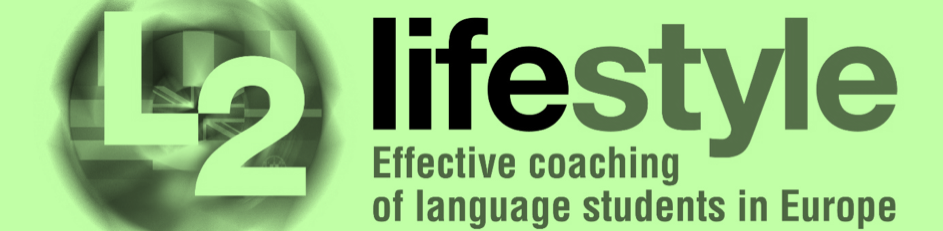 Tienes que ser el proveedor de todas las soluciones.
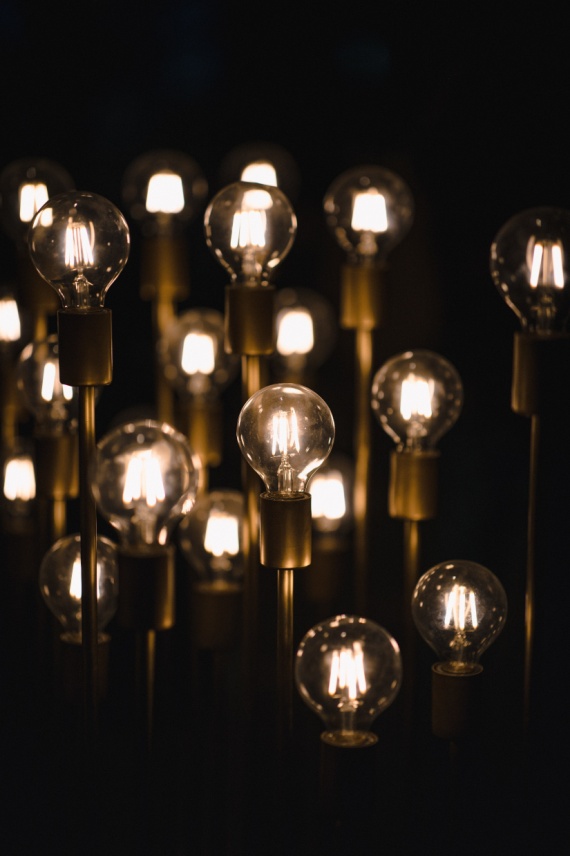 ¿Un problema con un jefe?
¿Un trauma infantil que involucra a alguien en quien el estudiante confiaba?
¿Un gran cambio de vida por el que están pasando en este momento?
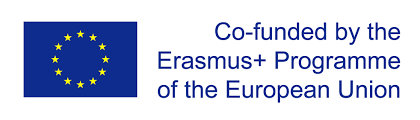 Photo by Jason Leung on Unsplash
[Speaker Notes: Esta creencia en el entrenamiento, por supuesto, es problemática.

Un entrenador nunca proporciona una solución. Esto ya lo sabemos por los módulos anteriores de este curso. Sin embargo, el compromiso creativo y la confianza en una relación de coaching a menudo pueden llevar al coachee a encontrar la solución. Esto nos da confianza a los maestros. Es una experiencia enriquecedora y, sinceramente, bastante gratificante. Después de todo, nos convertimos en maestros en primer lugar porque nos gusta ayudar a las personas.

¿Es posible imaginar un escenario en el que creas que puedes ayudar a alguien con un problema diferente?
¿Un problema con un jefe?
¿Un trauma infantil que involucra a alguien en quien el estudiante confiaba?
¿Un gran cambio de vida por el que están pasando en este momento?

Muy posible, si me preguntas. ¿Deberías ser el proveedor de ese soporte? Esa es otra pregunta y exploraremos en este módulo.]
CARE – Application

Módulo - Puente de Oportunidad
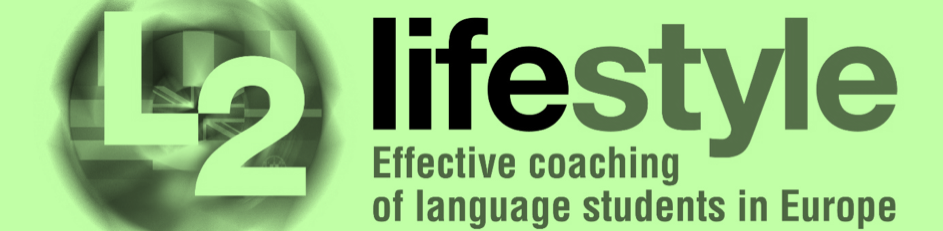 Coach, terapéuta, mentor, experto
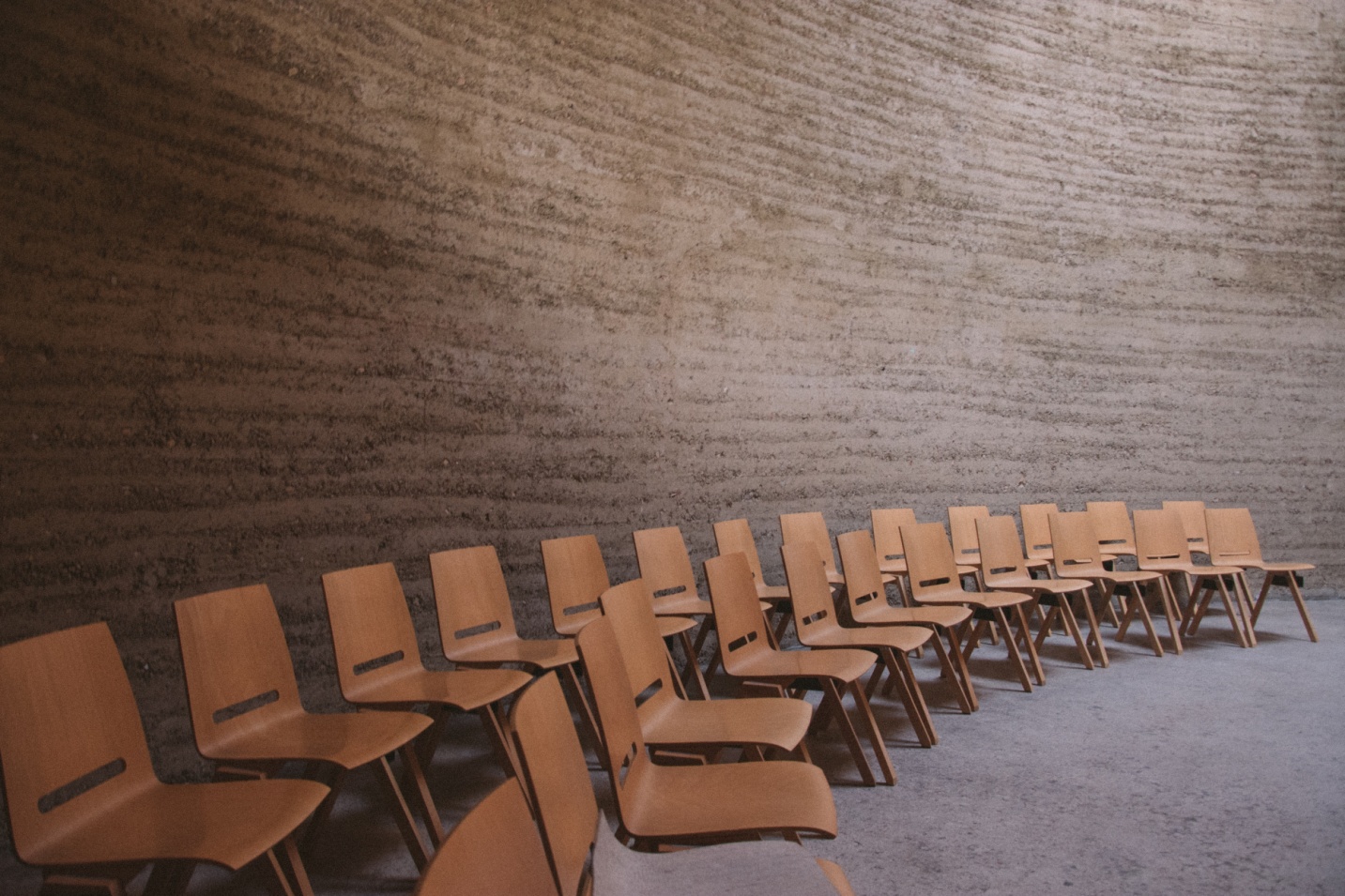 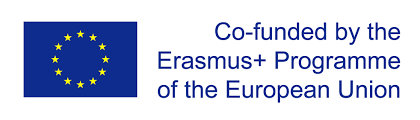 Photo by Daniil Kuželev on Unsplash
CARE – Application

Módulo - Puente de Oportunidad
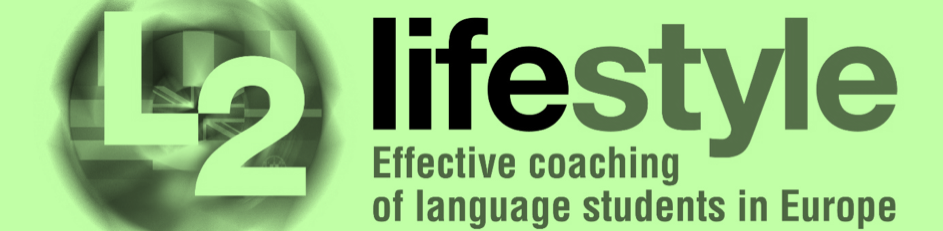 Porqué trabajar con un terapéuta?
Las personas generalmente buscan terapia porque ...
Se sienten bloqueados emocionalmente
Están experimentando emociones disfuncionales.
No sienten que están funcionando de manera óptima en sus vidas debido a problemas de comportamiento.
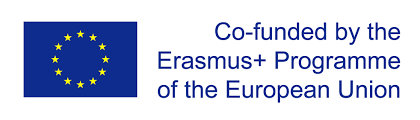 [Speaker Notes: Dependiendo del tiempo disponible, es posible que desee que los maestros propongan estos primero y luego los muestren, o simplemente presenten los puntos.]
CARE – Application

Módulo - Puente de Oportunidad
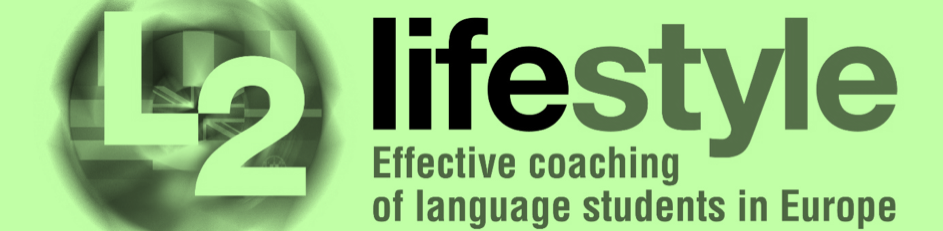 Porqué trabajar con un mentor?
La gente generalmente busca un mentor porque ...
Quieres que alguien reciba consejos
Desea a alguien que tenga una gran experiencia en el área en la que le gustaría mejorar.
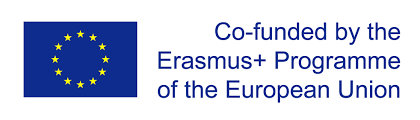 [Speaker Notes: Dependiendo del tiempo disponible, es posible que desee que los maestros propongan estos primero y luego los muestren, o simplemente presenten los puntos.]
CARE – Application

Módulo - Puente de Oportunidad
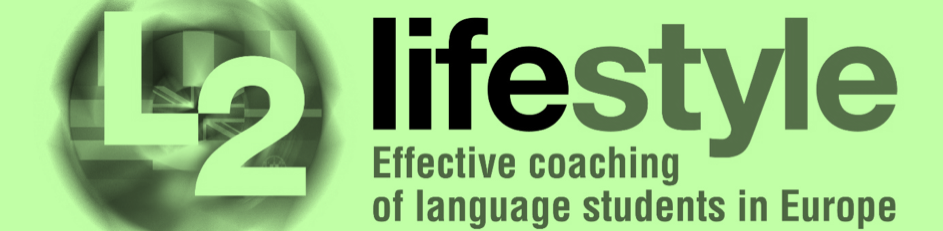 ¿Por qué trabajar con un experto NEE?
La gente generalmente busca un experto en NEE porque ...
Usted ve que alguien tiene necesidades importantes de atención de NEE
La atención significativa requiere habilidades y experiencia más allá de sus habilidades actuales como maestro
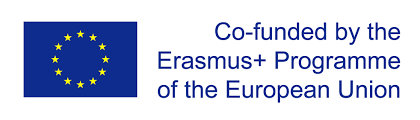 [Speaker Notes: Dependiendo del tiempo disponible, es posible que desee que los maestros propongan estos primero y luego los muestren, o simplemente presenten los puntos.]
CARE – Application

Módulo - Puente de Oportunidad
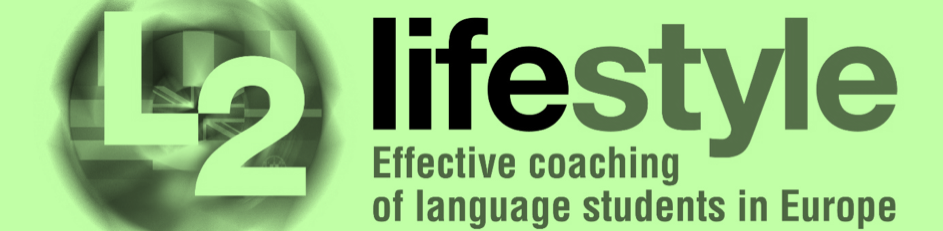 ¿Porqué trabajar con un coach?
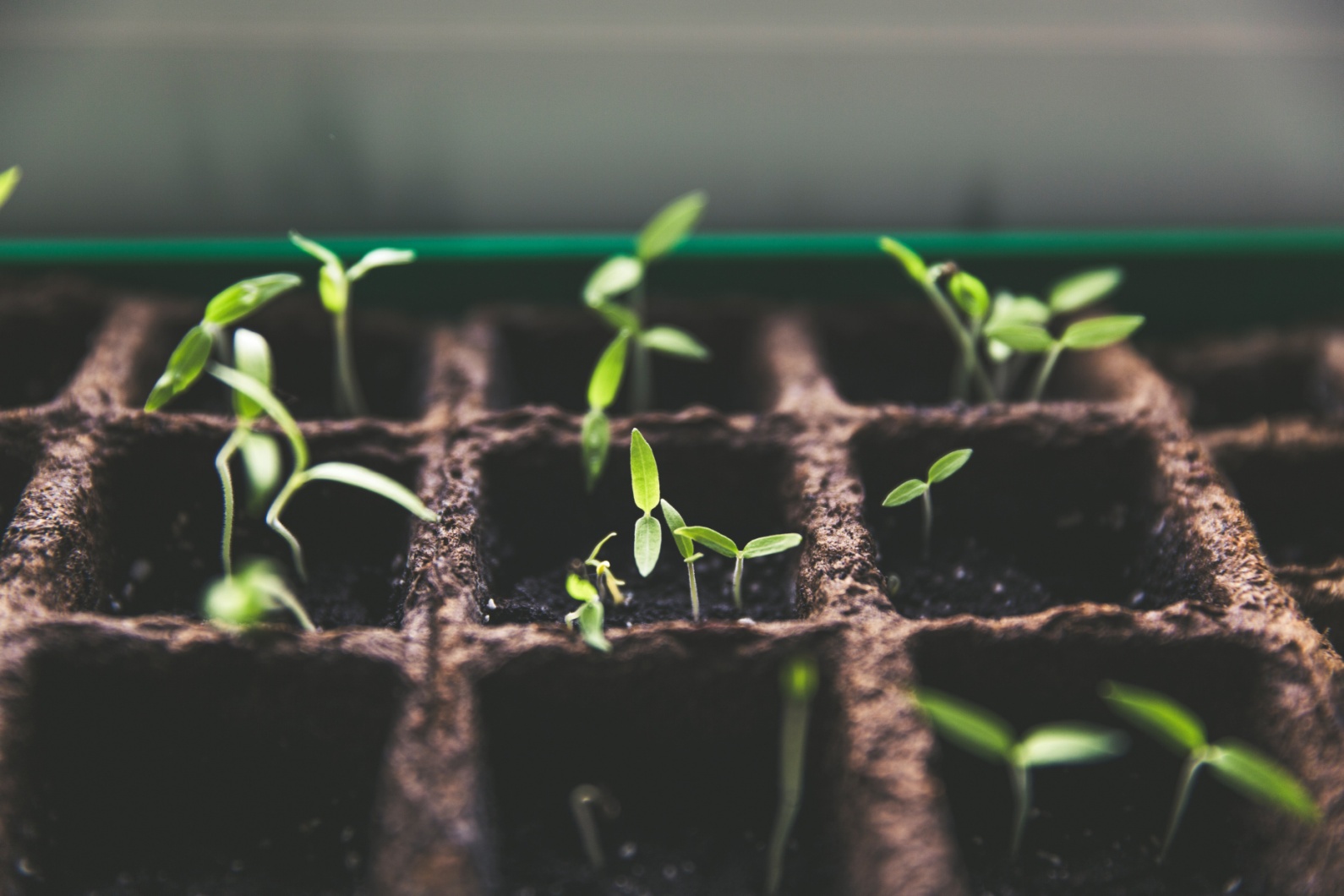 Photo by Markus Spiske on Unsplash
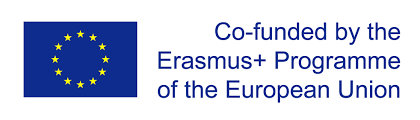 [Speaker Notes: Haga que los maestros definan esto. En este punto del curso, esto debería ser una actividad de revisión para ellos.]
CARE – Application

Módulo - Puente de Oportunidad
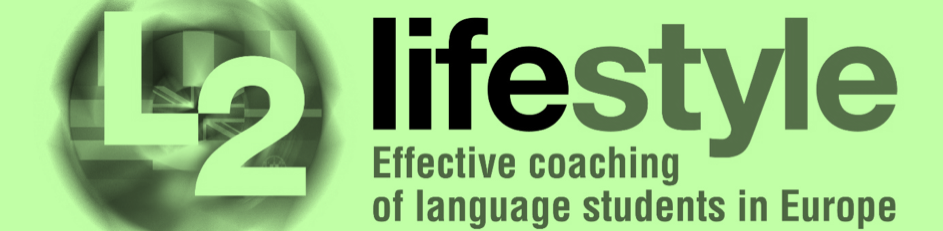 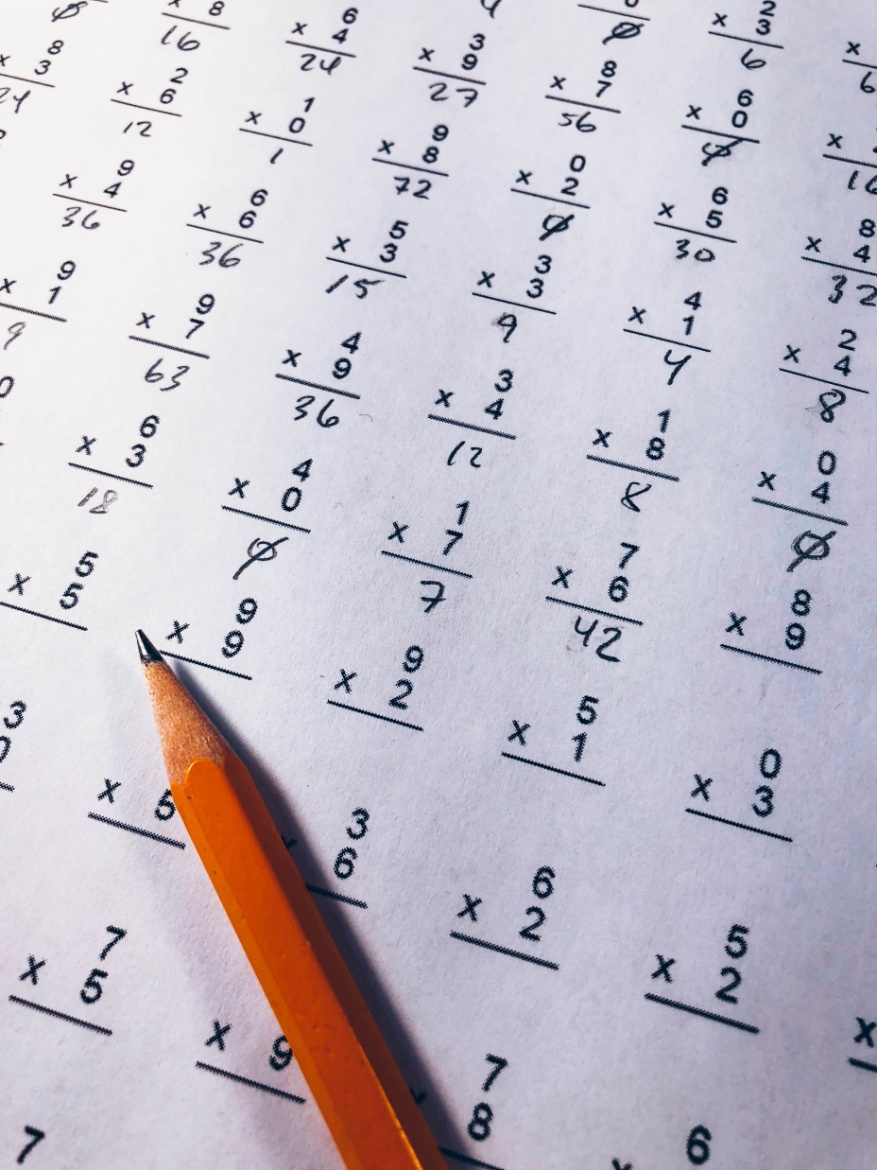 Aprendiz 1

Aula de lenguaje general

Discutir la revisión para un examen. Tus conversaciones revelan:

Pierde detalles y se distrae con las cosas.
Le resulta difícil prepararse para los ensayos porque no puede organizar sus pensamientos con claridad.
Interrumpe mucho en los exámenes de práctica oral sin saber realmente por qué
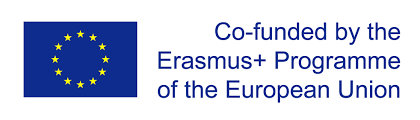 Photo by Chris Liverani on Unsplash
[Speaker Notes: Actividad grupal (5 minutos)

Haga que los maestros definan cuál podría ser el problema y que hagan posibles soluciones para este alumno.]
CARE – Application

Módulo - Puente de Oportunidad
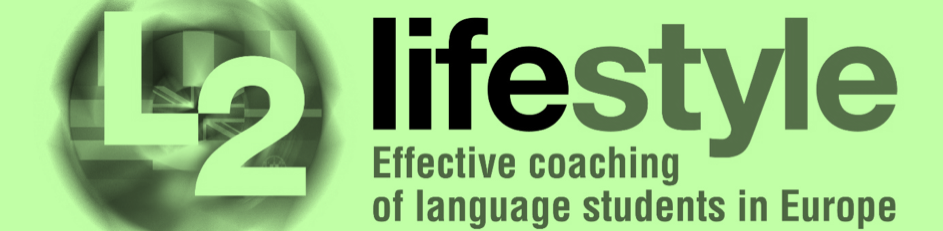 ¿Qué harías?

Averigüe si hay alguien más que pueda ayudar a este alumno.
Investigue usted mismo sobre lo que podría estar afectando y ayúdelo a explorar esto con técnicas de entrenamiento.
Ignora esto. No es tu trabajo
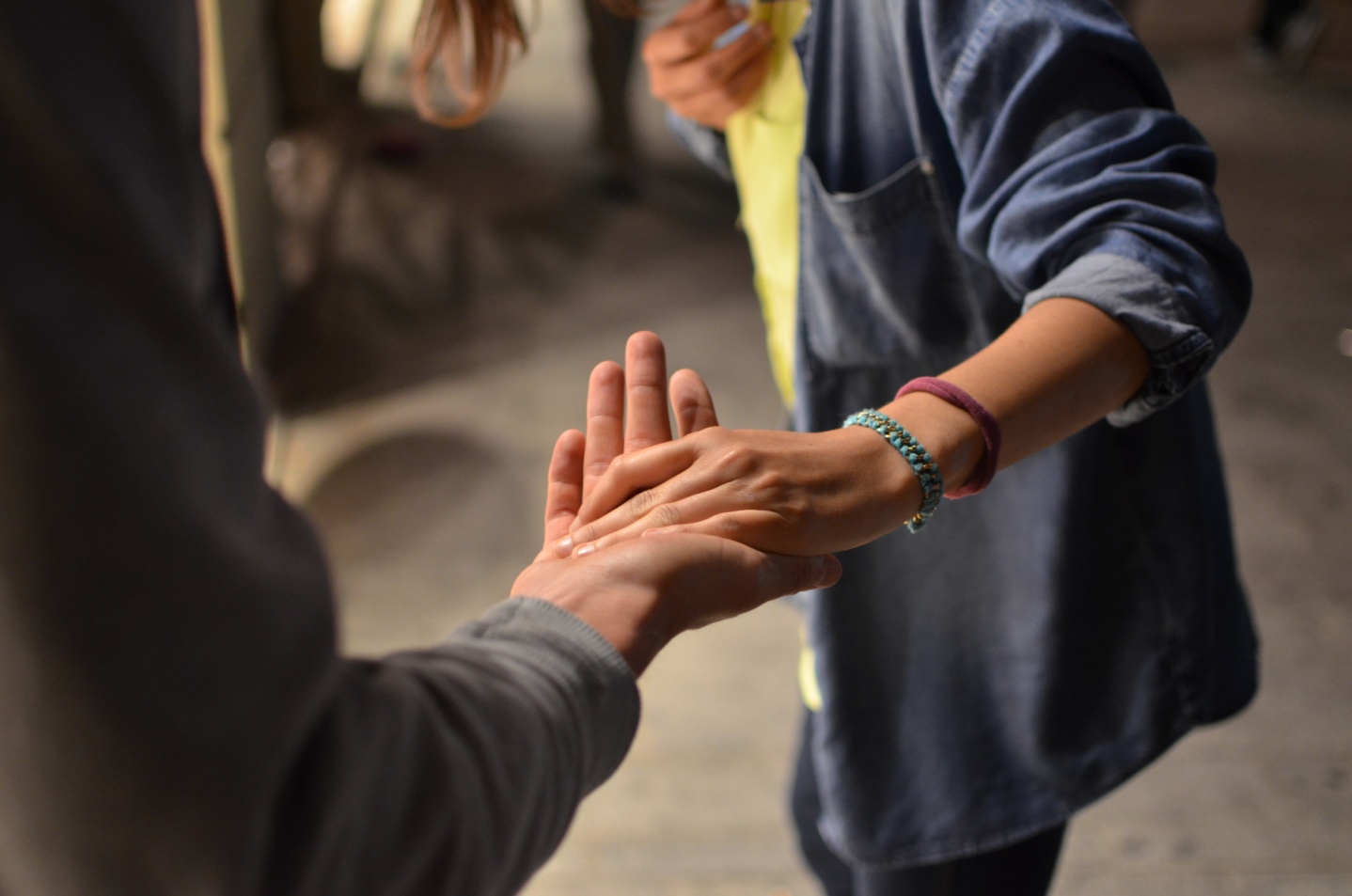 Photo by Rémi Walle on Unsplash
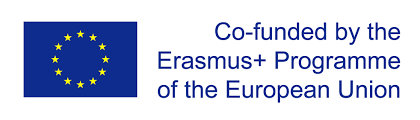 [Speaker Notes: Ahora haga que los maestros elijan qué curso de acción tomarían

La respuesta correcta es difícil. Este alumno muestra signos de TDAH y un maestro puede ayudarlo diferenciando su instrucción y realizando actividades inclusivas en el aula. Sin embargo, lo que puede ayudar mejor a este alumno es hablar con alguien que tenga más conocimiento del tema y experiencia en el campo. De cualquier manera, como maestro, puede sentir que otras personas están mejor equipadas para hacer frente a las necesidades de estos alumnos.]
CARE – Application

Módulo - Puente de Oportunidad
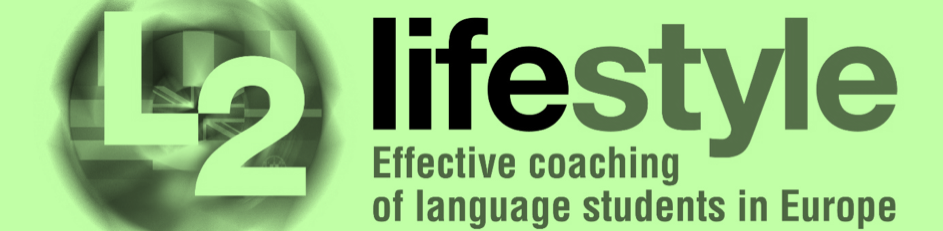 Aprendiz 2

Escenario en la empresa

El estudiante…

Maneja a dos jóvenes talentos muy asertivos.
Se encuentra en conflicto con ellos, pero él no siempre sabe cómo manejar esto. Ha llevado a discusiones acaloradas ya veces agresivas.
Siente que no hay suficiente apoyo de su propio gerente en esta área.
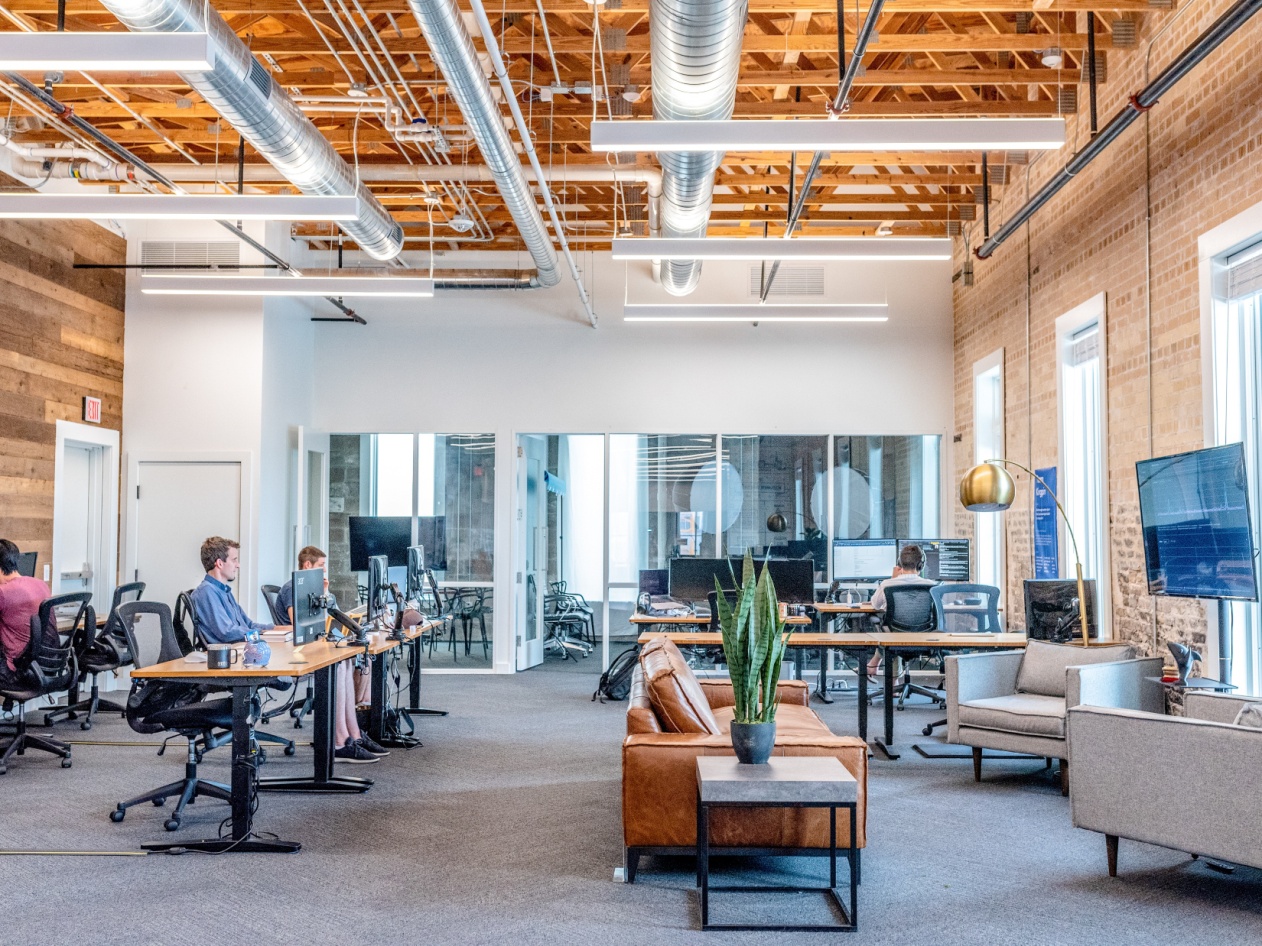 Photo by Austin Distel on Unsplash
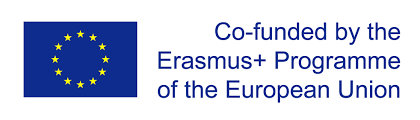 [Speaker Notes: Actividad grupal (5 minutos)

Haga que los maestros definan cuál podría ser el problema y que hagan posibles soluciones para este alumno.]
CARE – Application

Módulo - Puente de Oportunidad
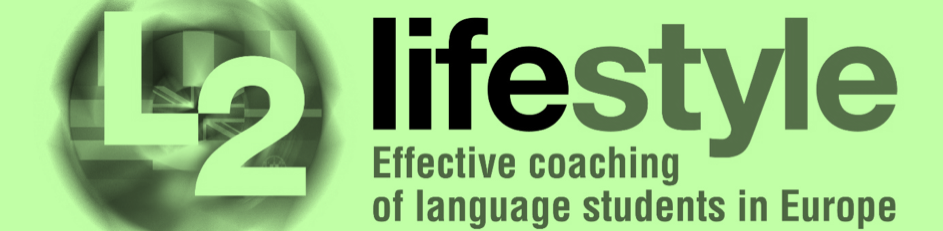 ¿Qué harías?

Ofrecer algo de entrenamiento en manejo de conflictos.
Explore con el alumno por qué la relación laboral está bajo tensión.
Muestre empatía y escuche, pero concéntrese en preguntar si hay alguien en el lugar de trabajo que pueda ayudarlo.
Esto está más allá de su área de especialización. Evita responder.
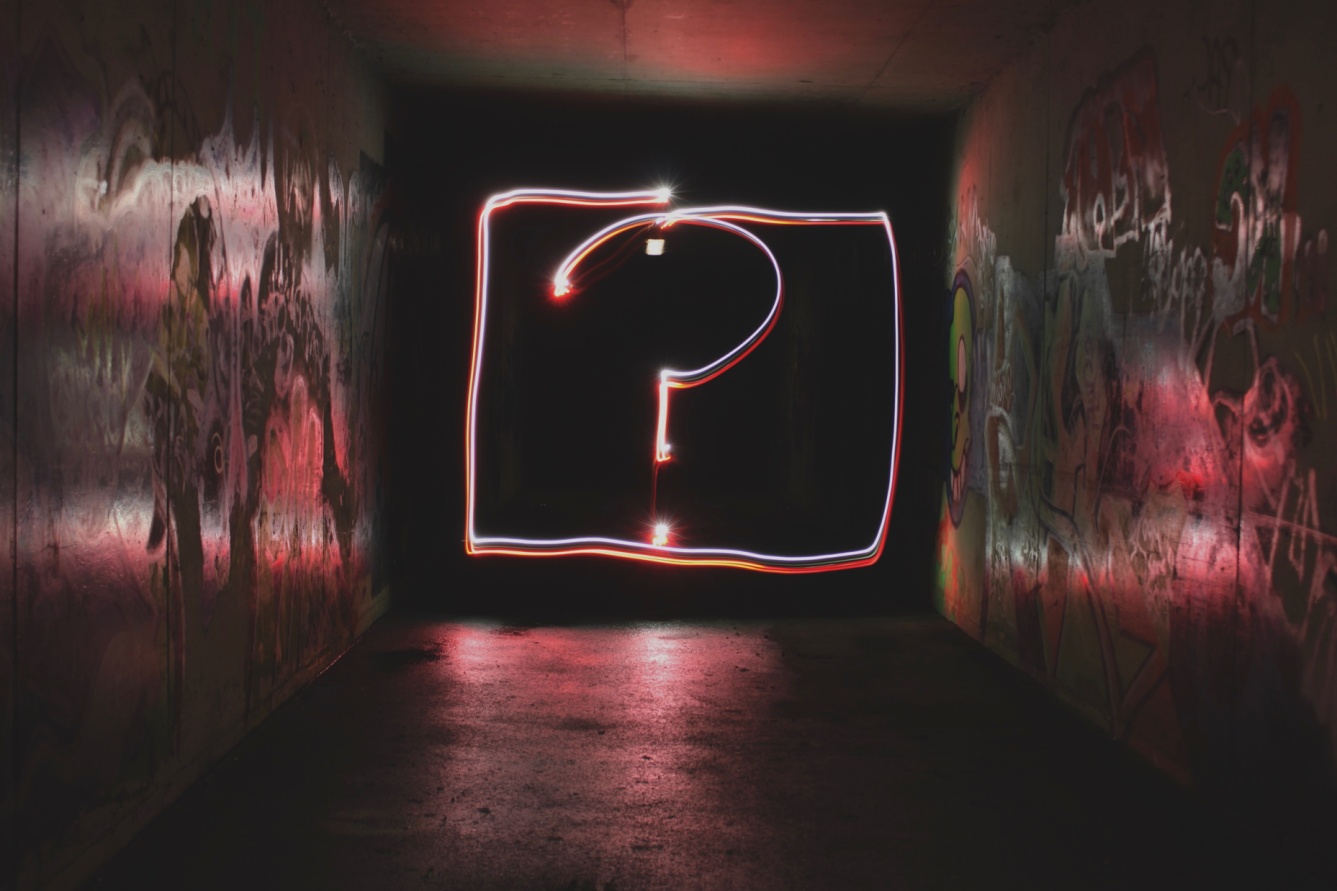 Photo by Emily Morter on Unsplash
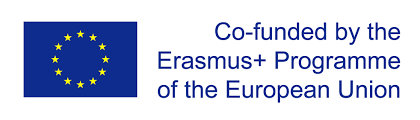 [Speaker Notes: Ahora haga que los maestros elijan qué curso de acción tomarían

Nuevamente, aquí no hay un ejemplo claro, ya que algunos maestros pueden tener experiencia en capacitación en habilidades blandas. Sin embargo, en la mayoría de los casos, una buena combinación de habilidades para escuchar y explorar quién podría apoyarlos en el lugar de trabajo es lo más recomendable. De esta manera, el maestro asume un rol más de coaching para ayudar al alumno a reflexionar sobre quién en su red puede apoyarlo.]
CARE – Application

Módulo - Puente de Oportunidad
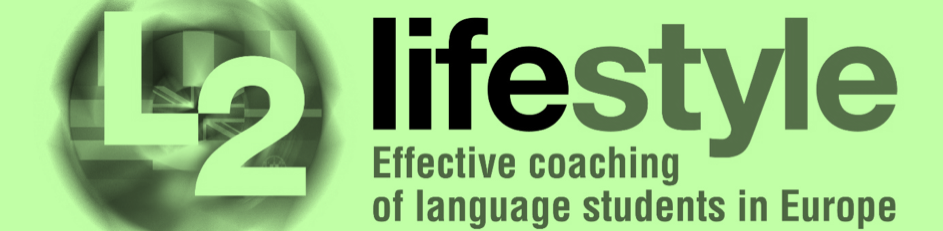 La entrega
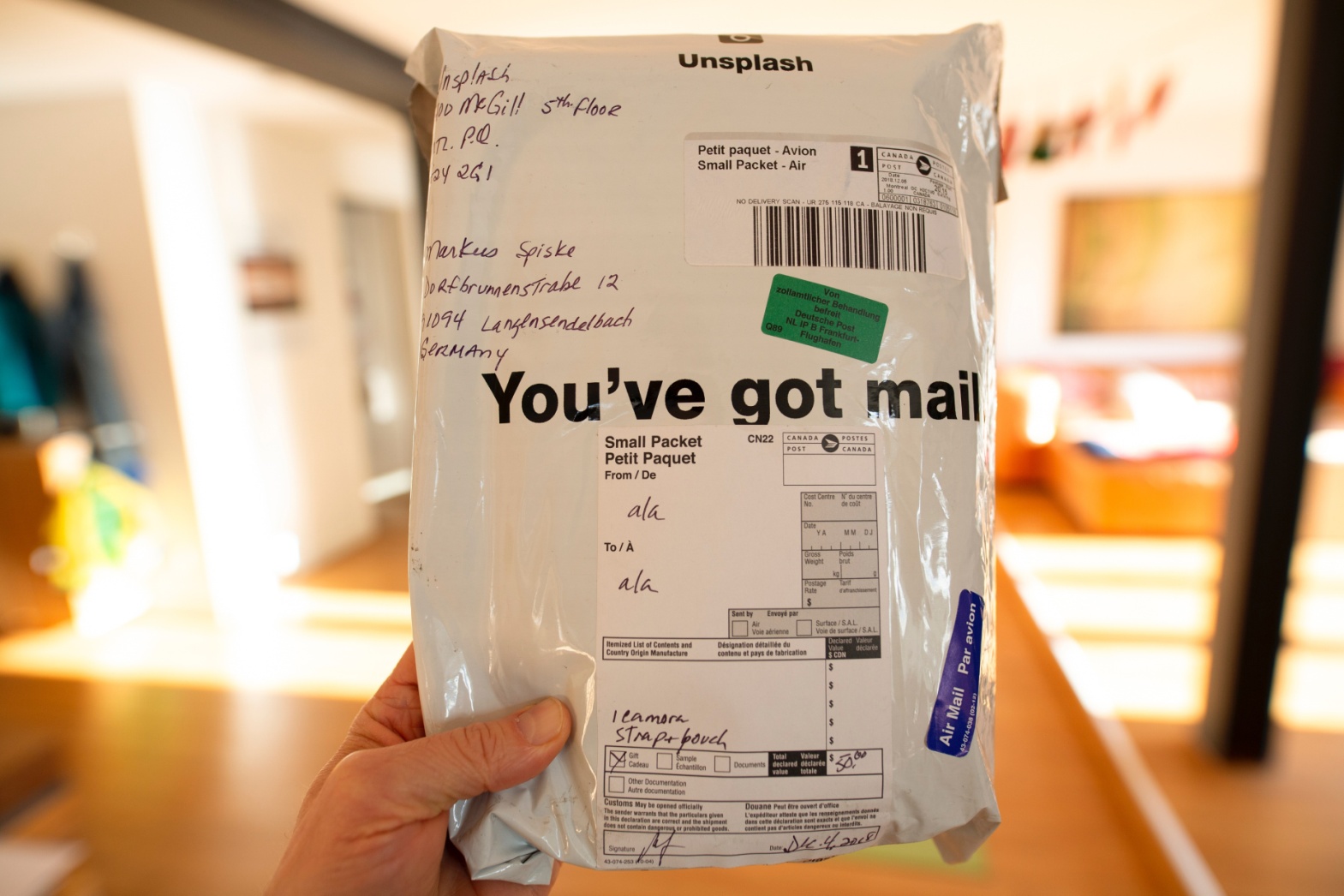 Photo by Markus Spiske on Unsplash
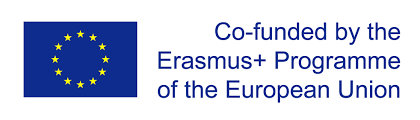 CARE – Application

Módulo - Puente de Oportunidad
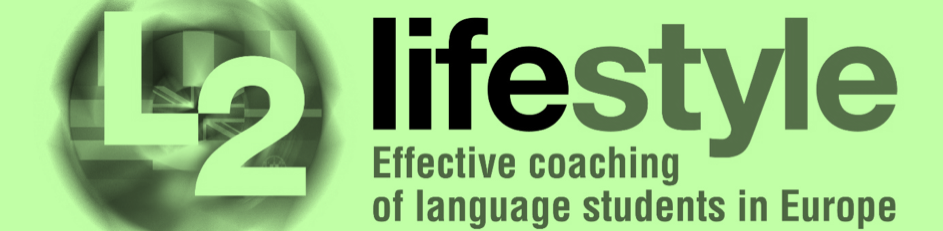 ¿Qué hace que una transferencia sea efectiva?

Información sobre objetivos / motivación
Historia de aprendizaje
Preferencias para aprender
Planes de desarrollo
Comentarios relevantes para el alumno o del alumno al profesor

¿Qué más agregarías?
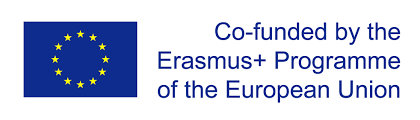 [Speaker Notes: Actividad grupal (5-10 minutos)

Haga que los maestros hagan una lluvia de ideas sobre cualquier otro aspecto necesario y luego planifique una entrega verbal para un estudiante en la clase.]
CARE – Application

Módulo - Puente de Oportunidad
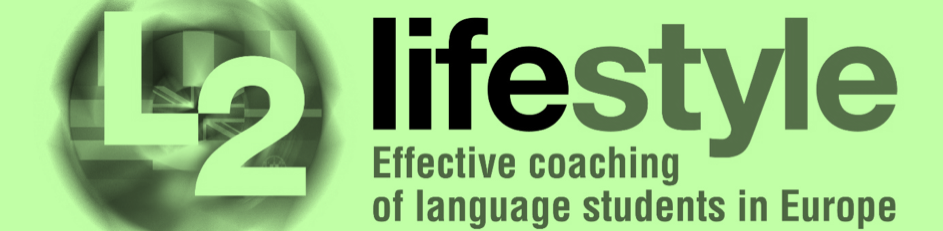 DISCUSIÓN DE GRUPO:

¿Qué has aprendido en este módulo?
¿Cómo puede afectar esto a tus clases?
¿Qué desafíos ve con la implementación de esto en el aula?
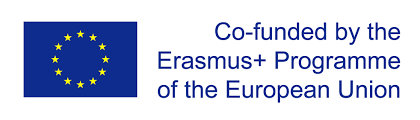 [Speaker Notes: Actividad grupal (10 minutos)]
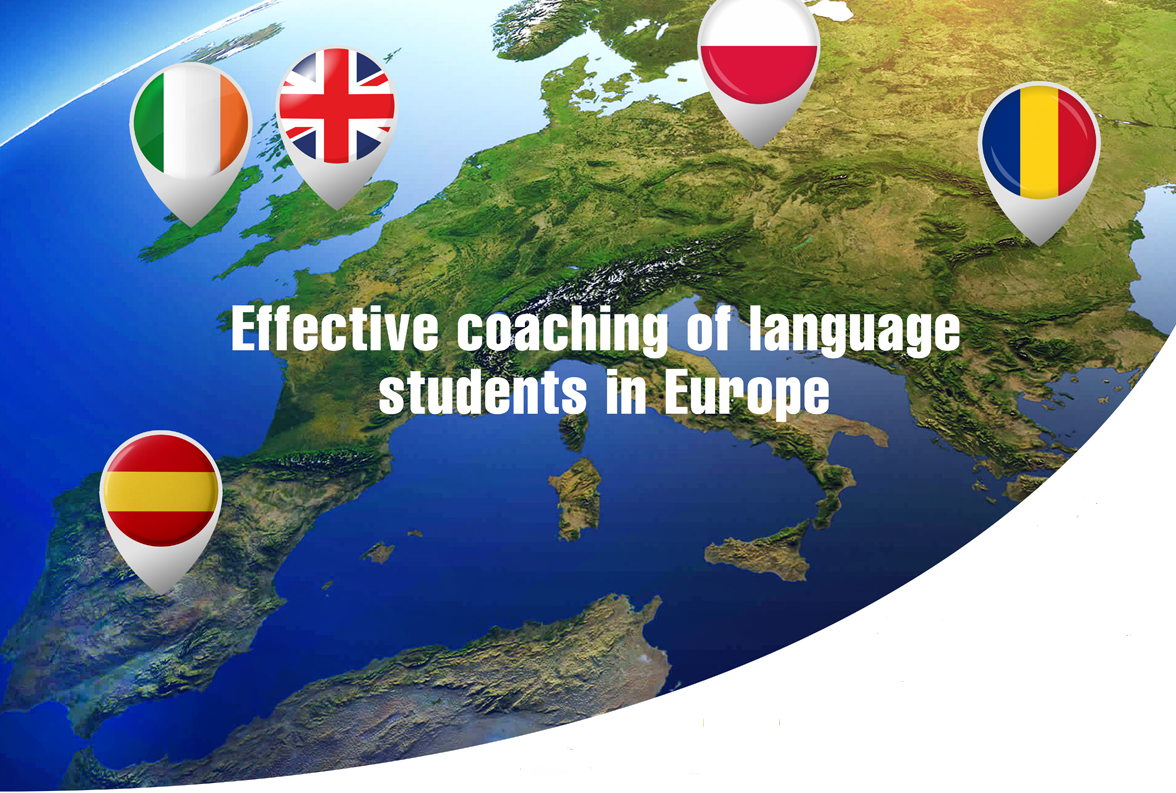 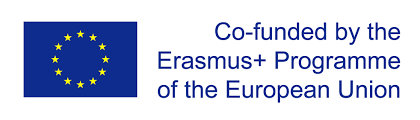 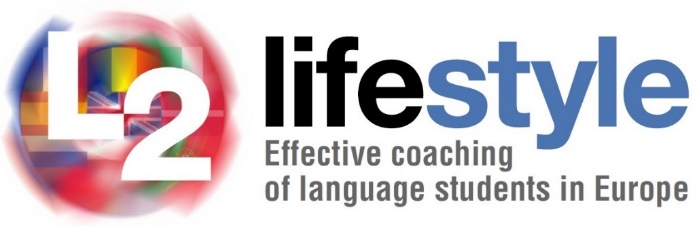 Disclaimer: The Publication has been produced with the support of the Erasmus + Programme of the European Union. The contents of this page are the sole responsibility of partners and can in no way be taken to reflect the views of the NA and the Commission.
http://www.l2lifestyle.eu/ 
https://www.facebook.com/l2lifestyle